Warm Up:
1) What do the “The Wave” and Nazi Germany have in common?





2) Define “Propaganda”
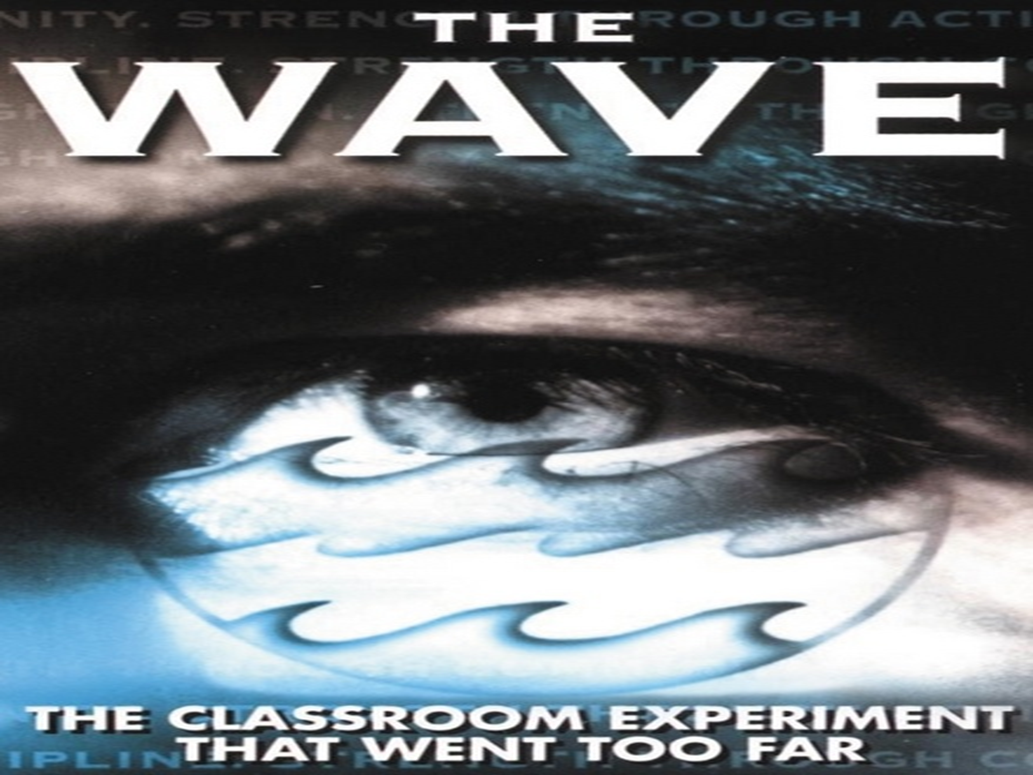 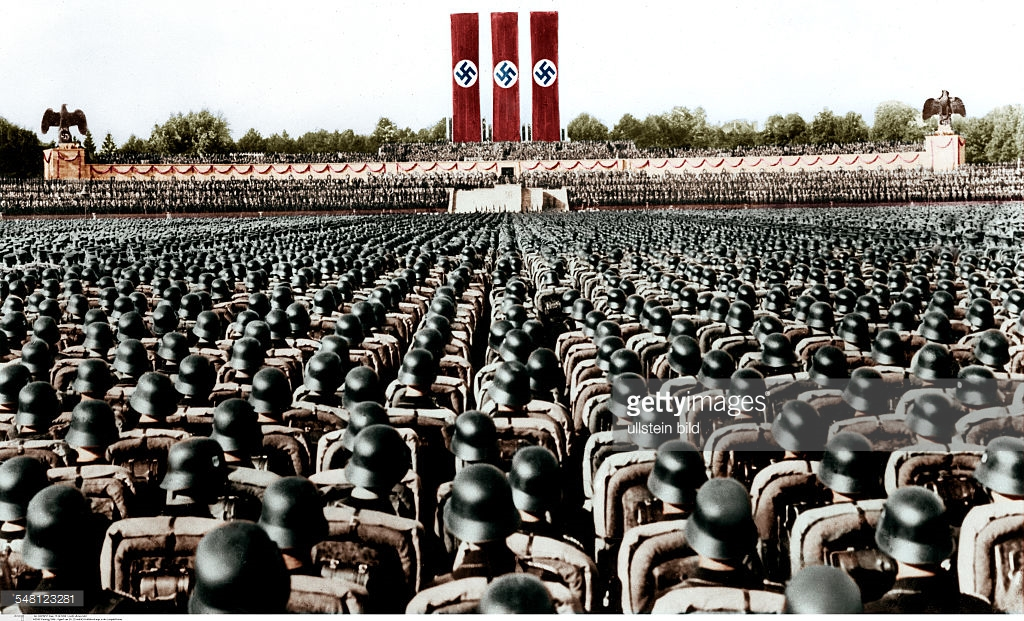 World War II
10-10 Propaganda Posters
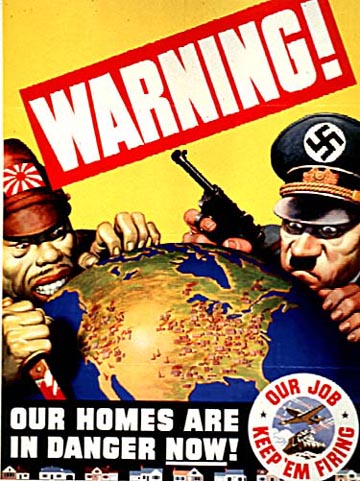 1
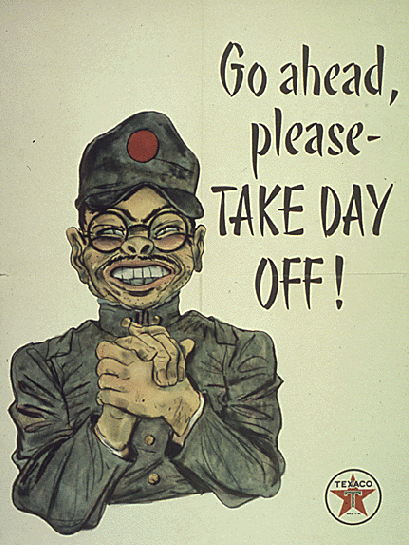 2
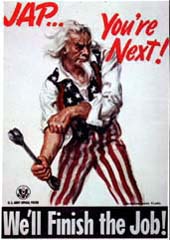 3
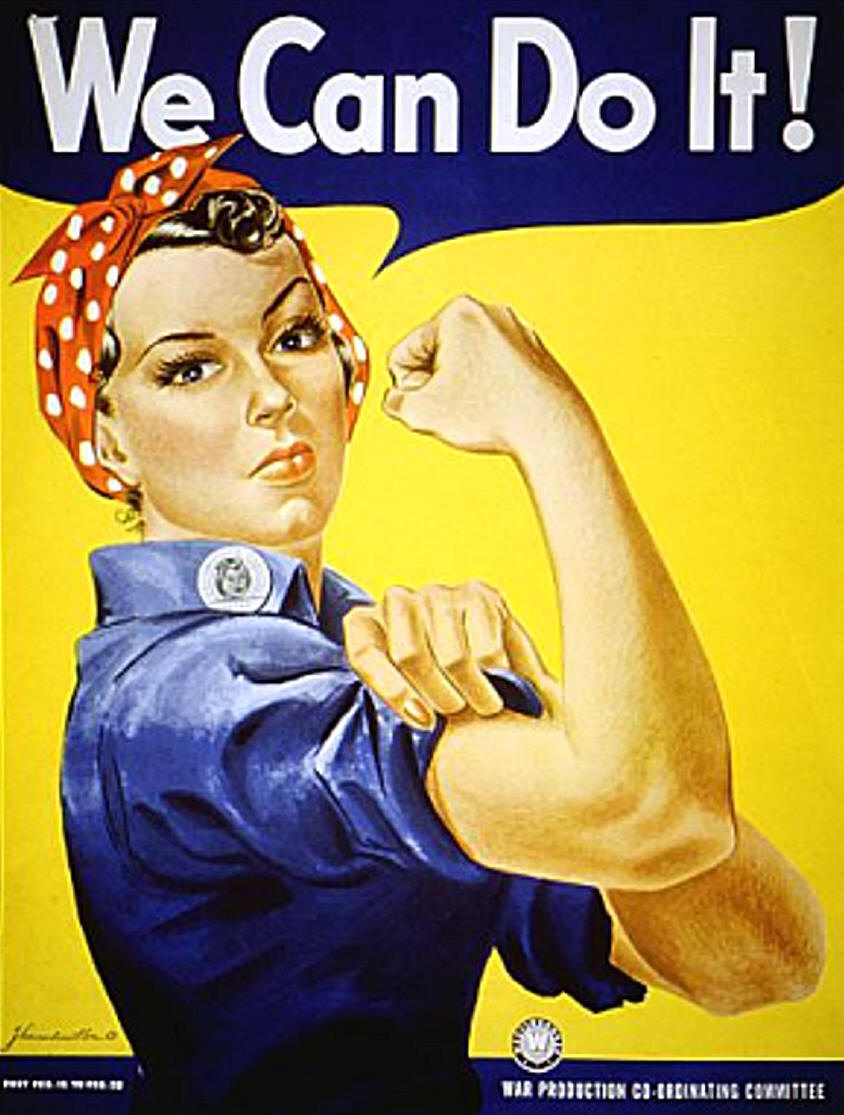 4
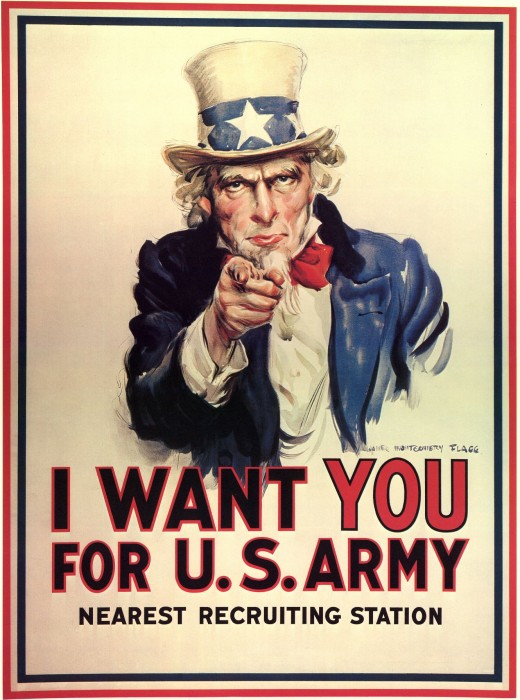 5
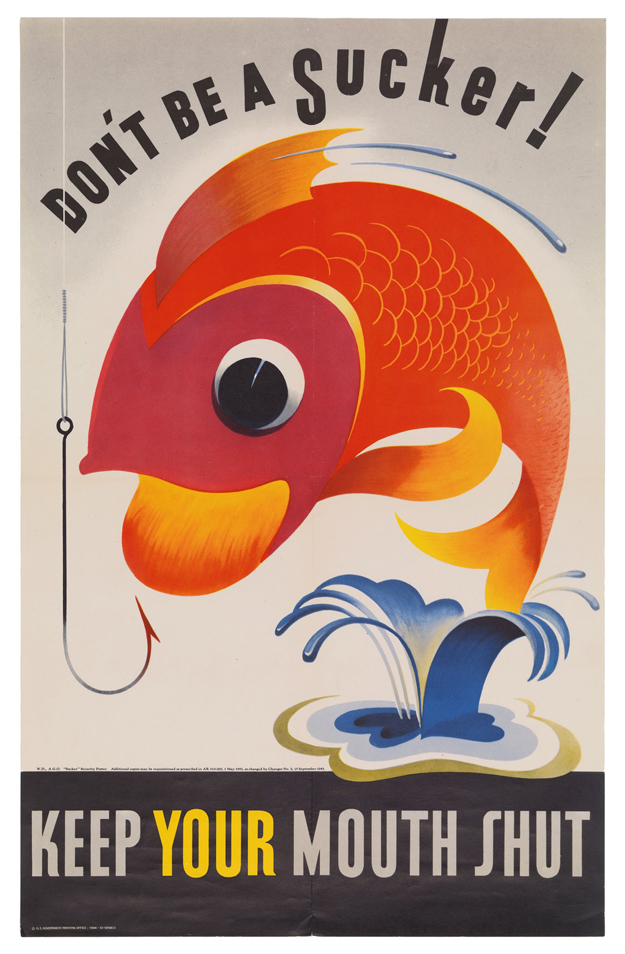 6
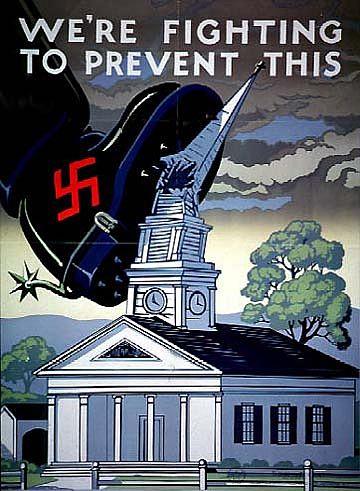 7
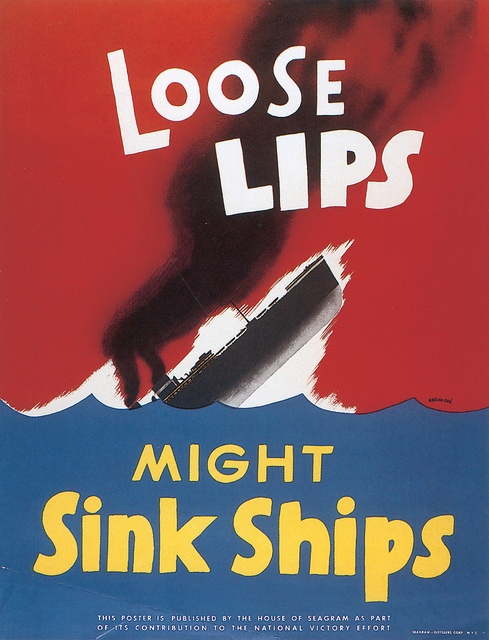 8
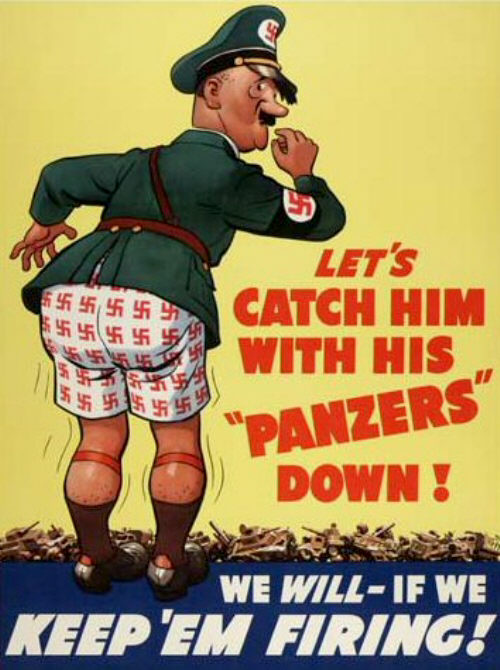 9
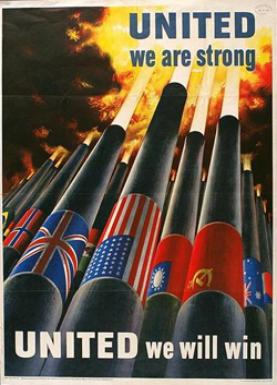 10
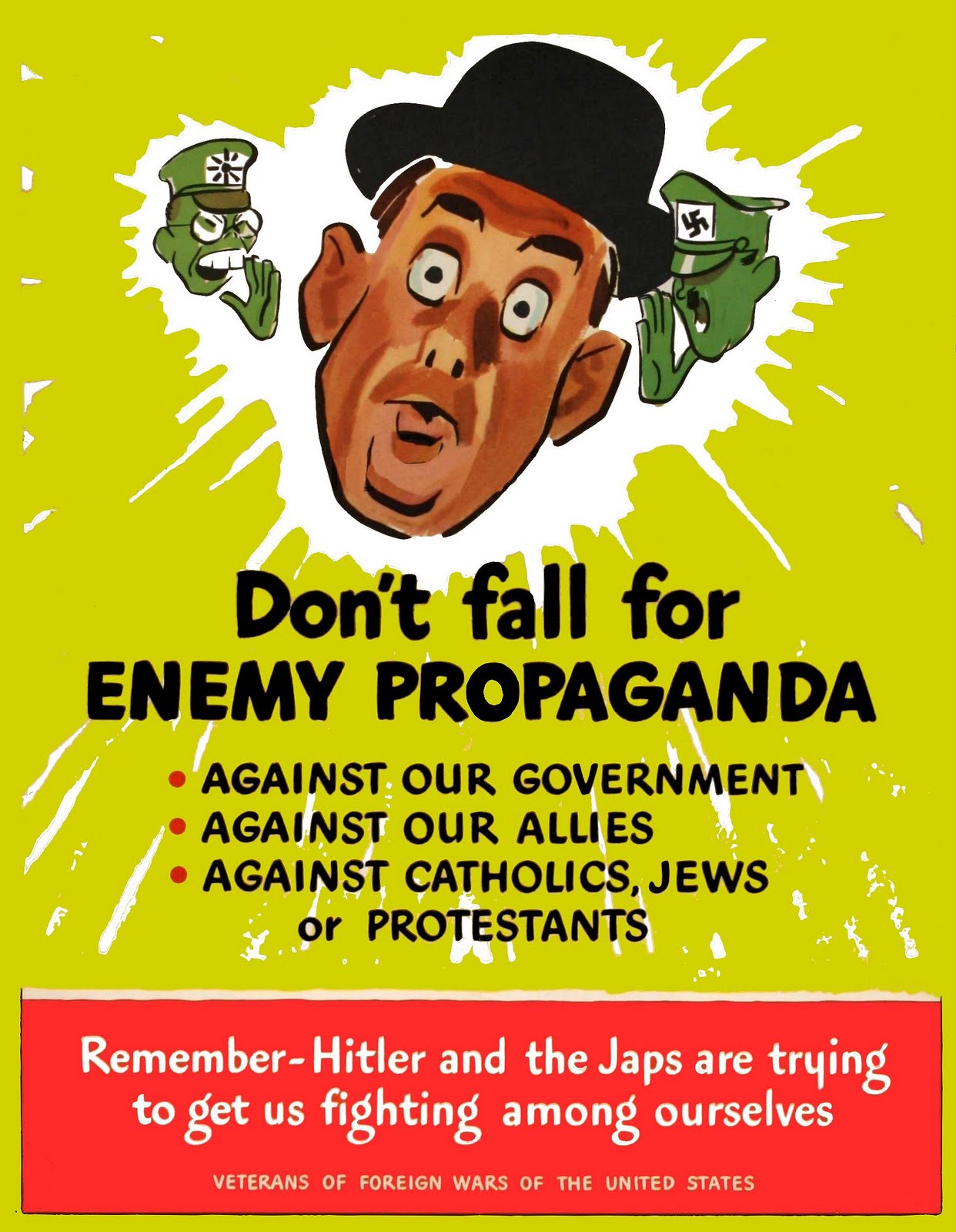 11
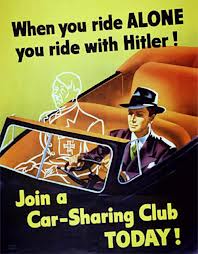 12
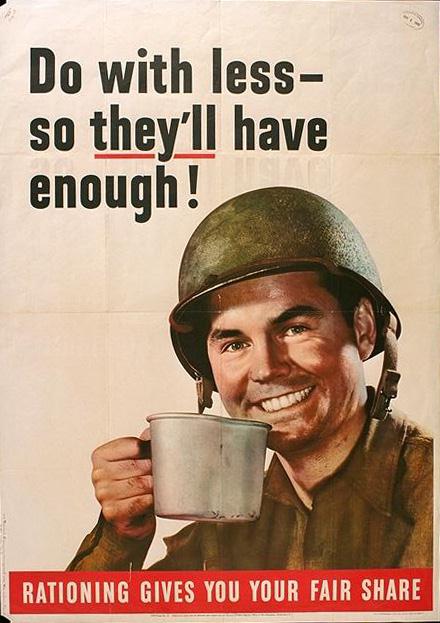 13
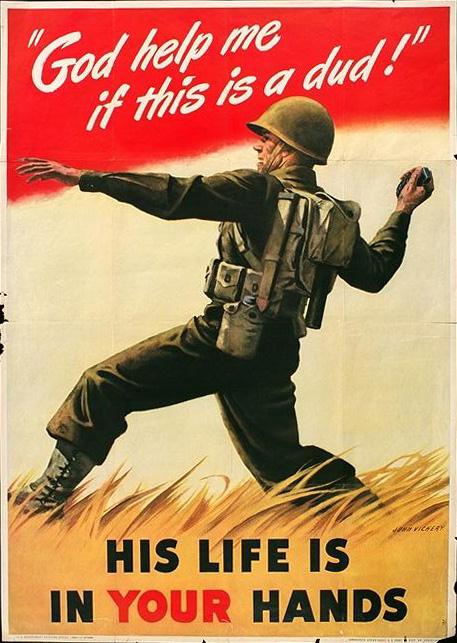 14
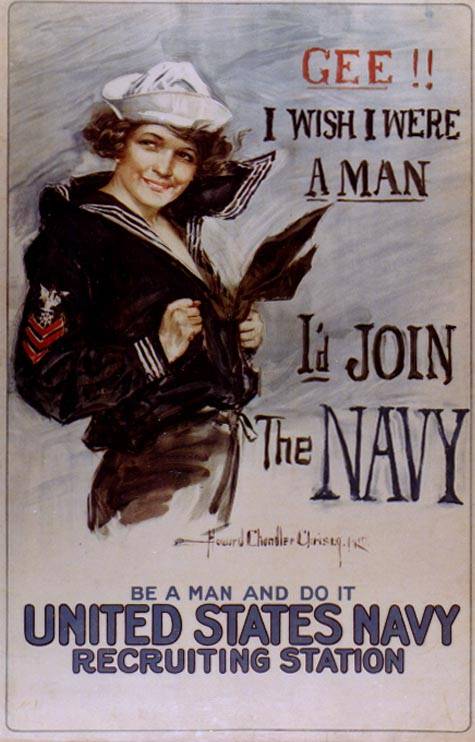 15
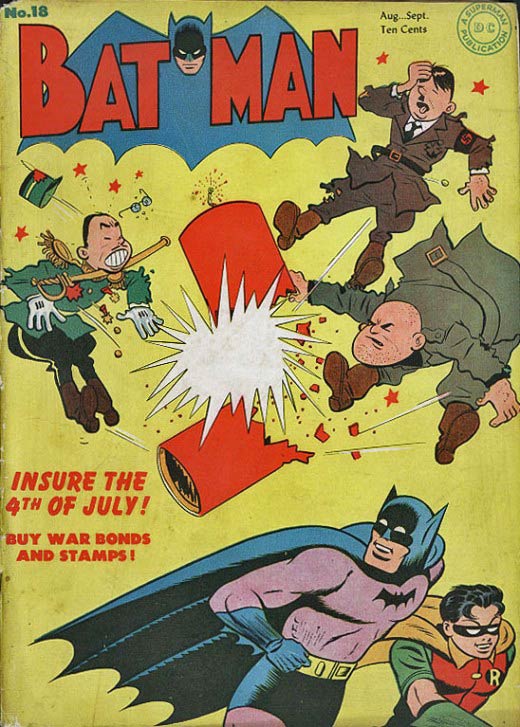 16
Exit Ticket
Why did governments create these propaganda posters?
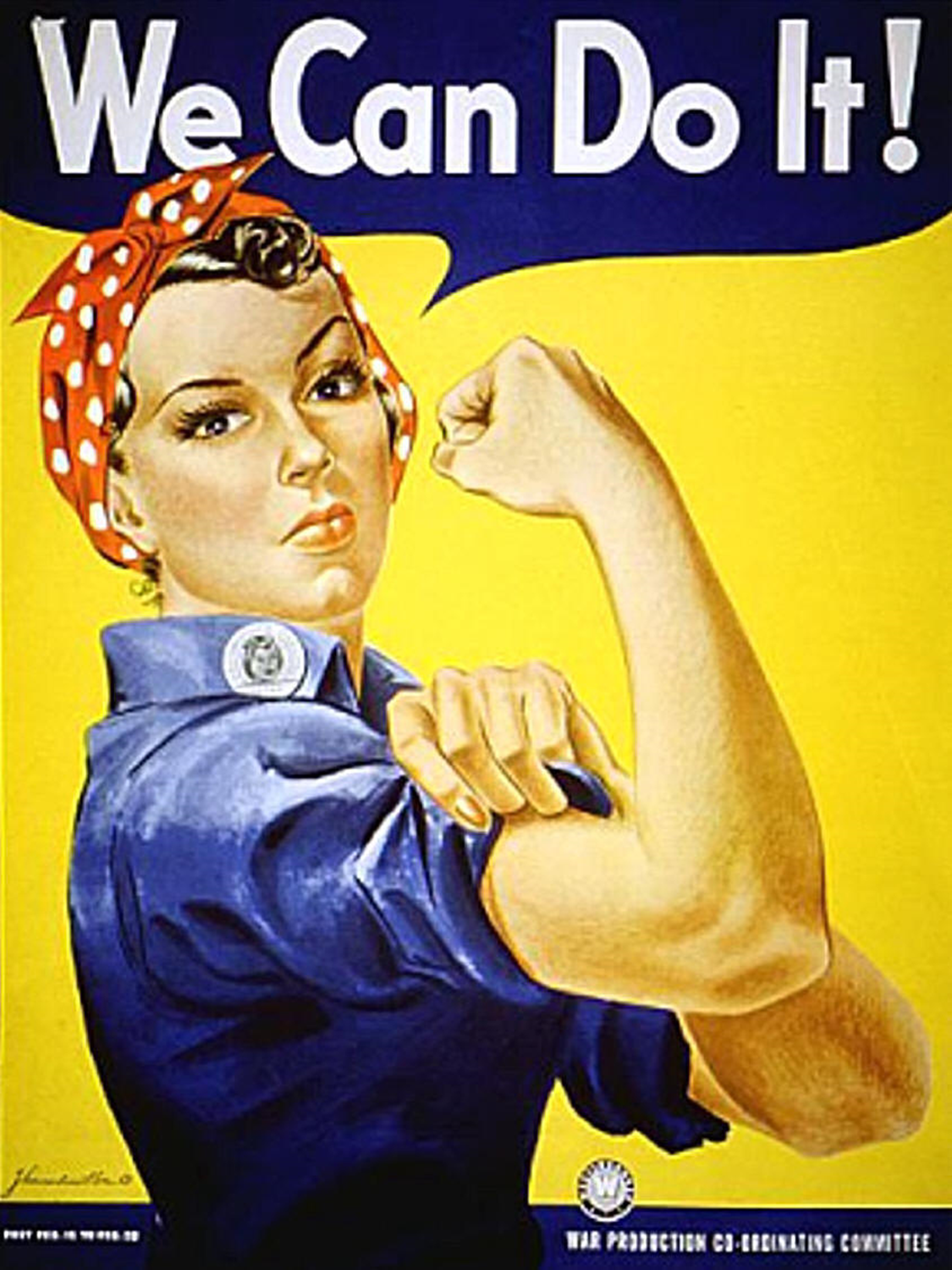